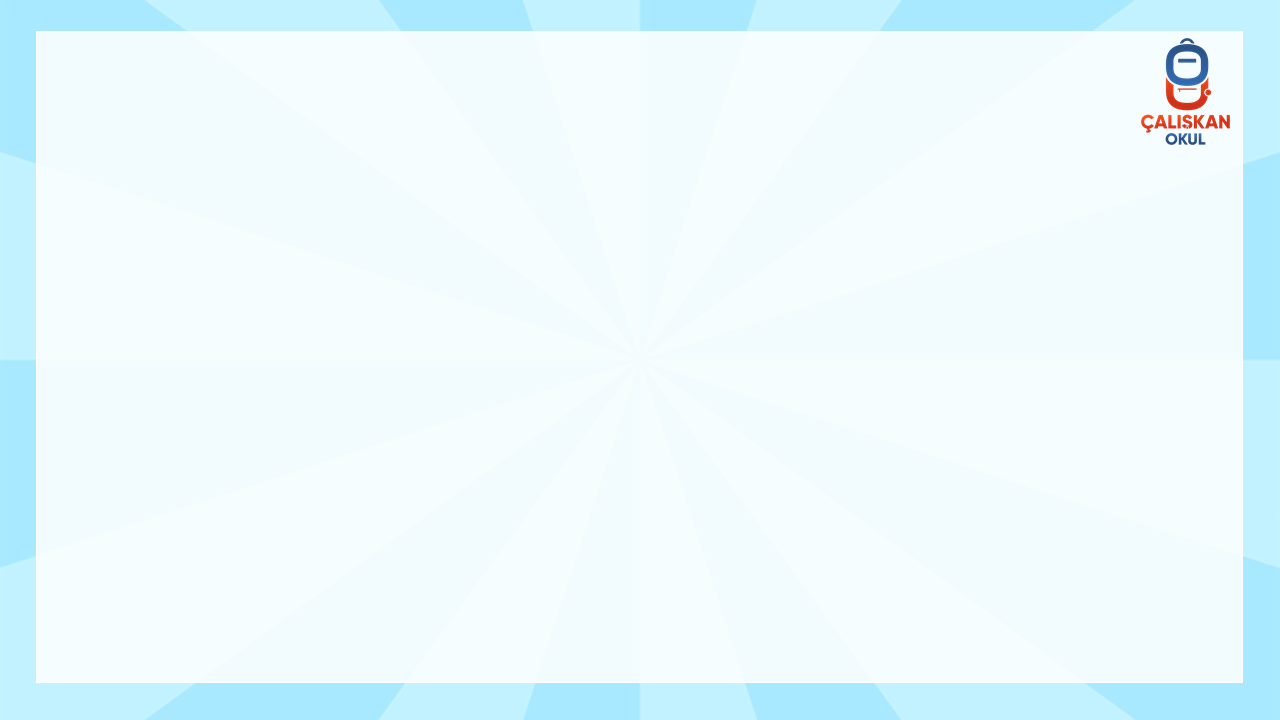 1. SINIF
UZUNLUK 
ÖLÇME
ETKİNLİKLERİ
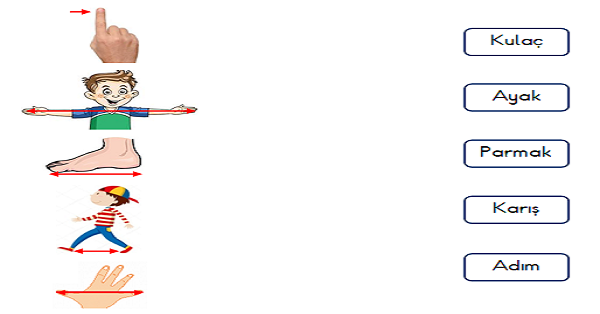 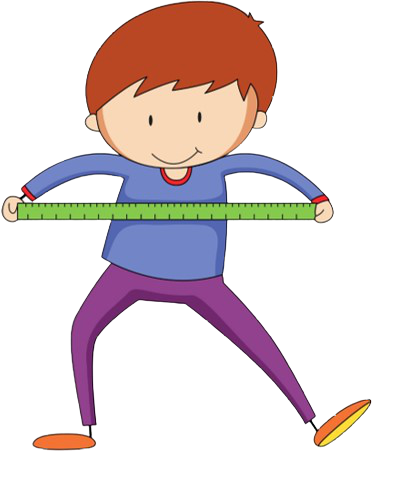 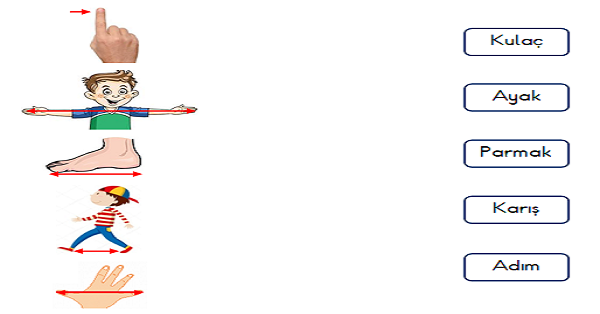 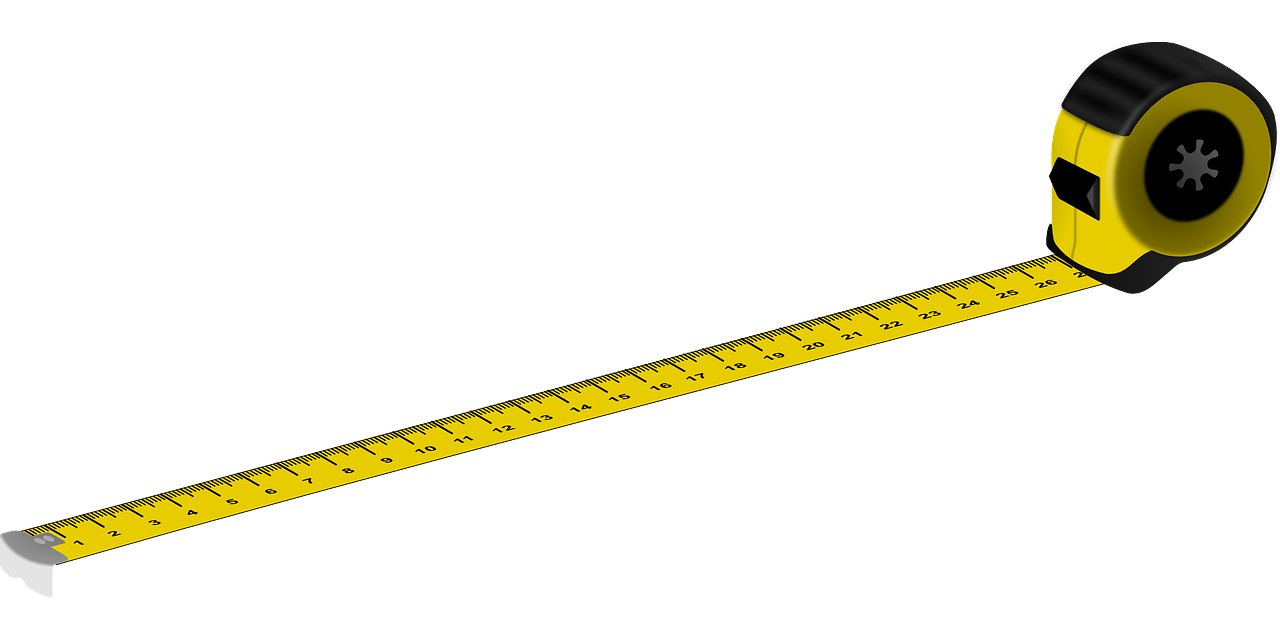 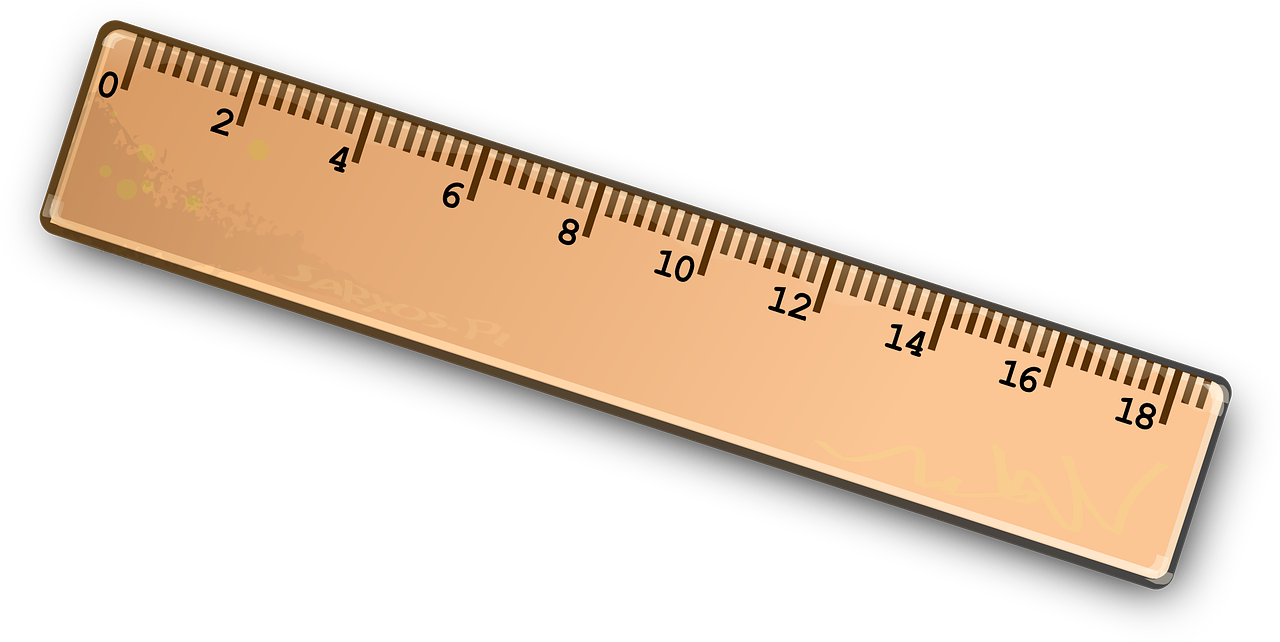 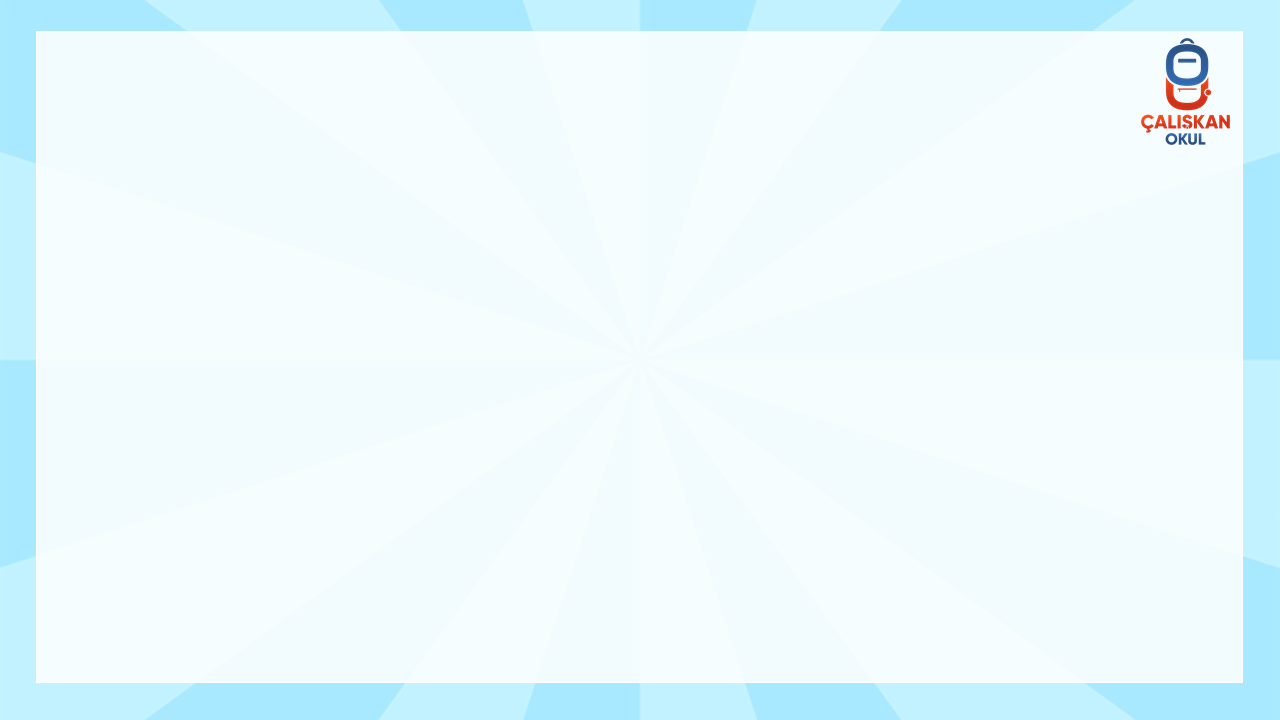 1
UZUNLUK ÖLÇME ETKİNLİKLERİ
Aşağıdaki nesne çiftlerinden uzun olanlarını işaretleyiniz.
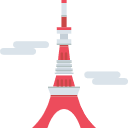 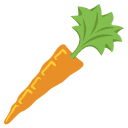 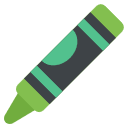 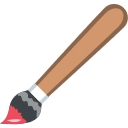 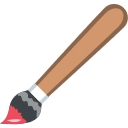 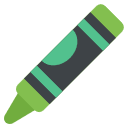 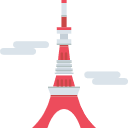 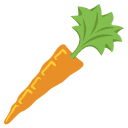 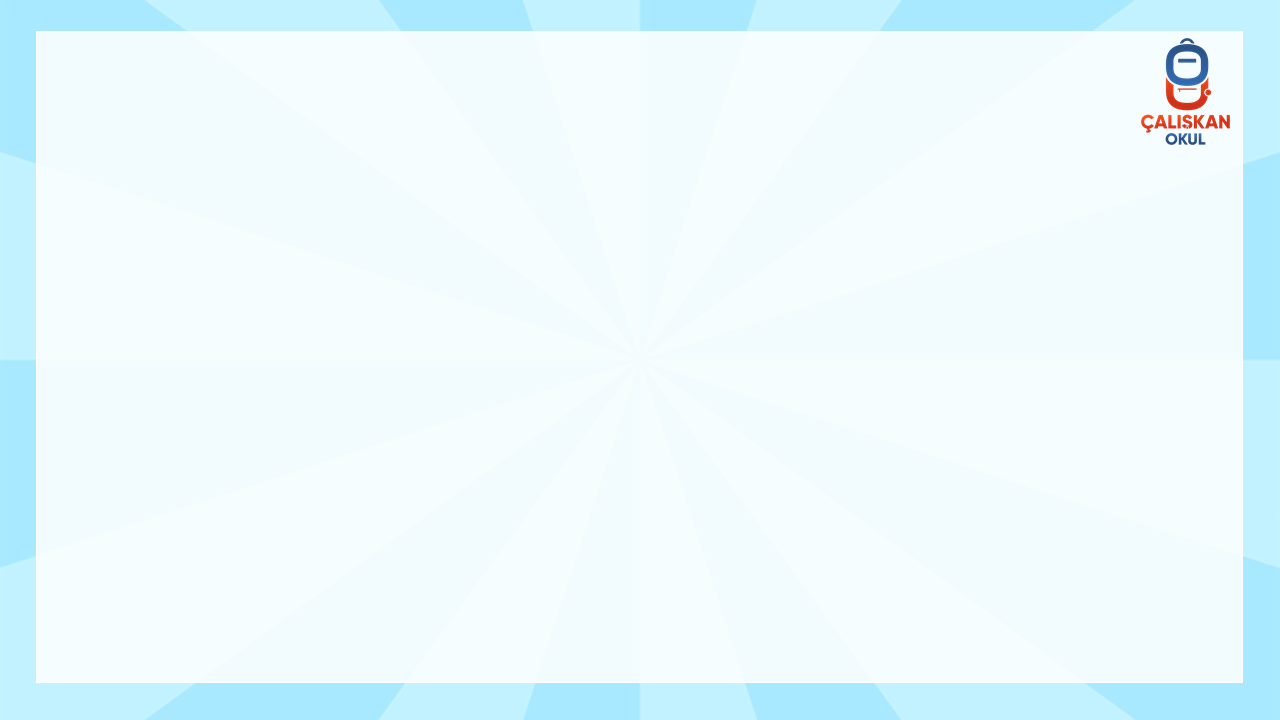 2
UZUNLUK ÖLÇME ETKİNLİKLERİ
Aşağıdaki nesne çiftlerinden kısa olanlarını işaretleyiniz.
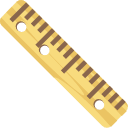 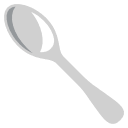 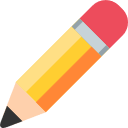 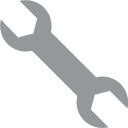 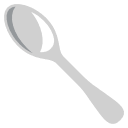 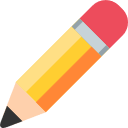 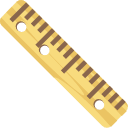 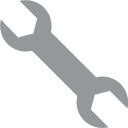 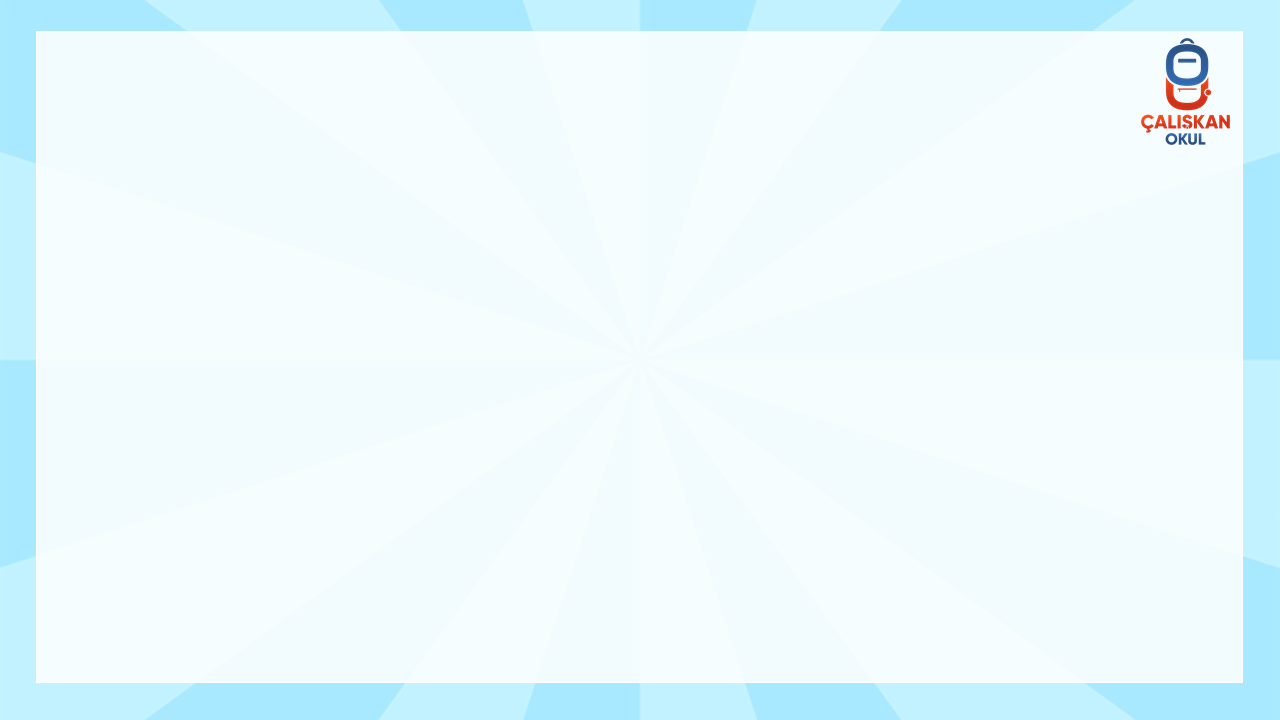 3
UZUNLUK ÖLÇME ETKİNLİKLERİ
Görsellerdeki çocukların boylarını karşılaştıralım.
Boşluklara daha uzun/daha kısa kavramlarını yerleştirelim.
daha uzun
Gülçin, Talha’dan ……………...….. dur.
Talha, Deniz’den………………...….. dur.
Gülçin, Deniz’den………….....…….. dur.
Deniz, Talha’dan …………….…….. dır.
Deniz, Gülçin’den………..…..….….. dır.
Talha, Gülçin’den………...…..…….. dır.
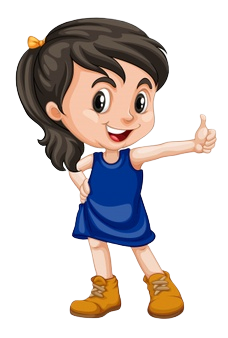 daha uzun
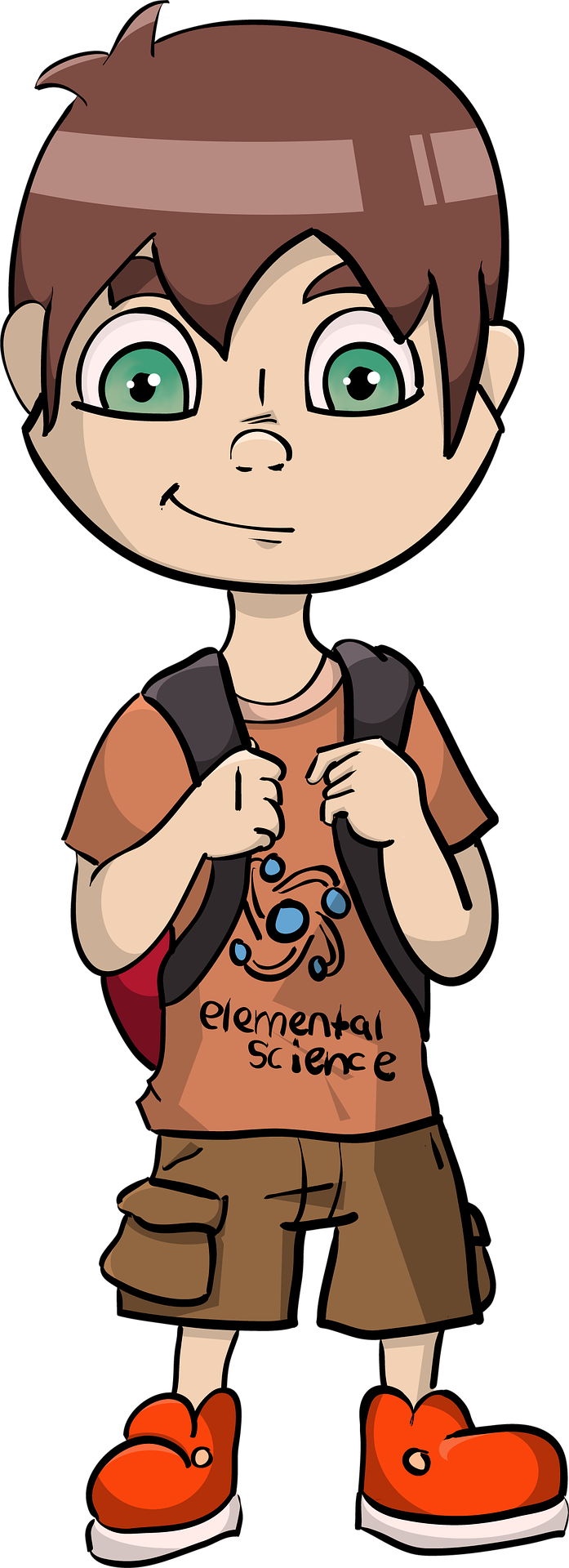 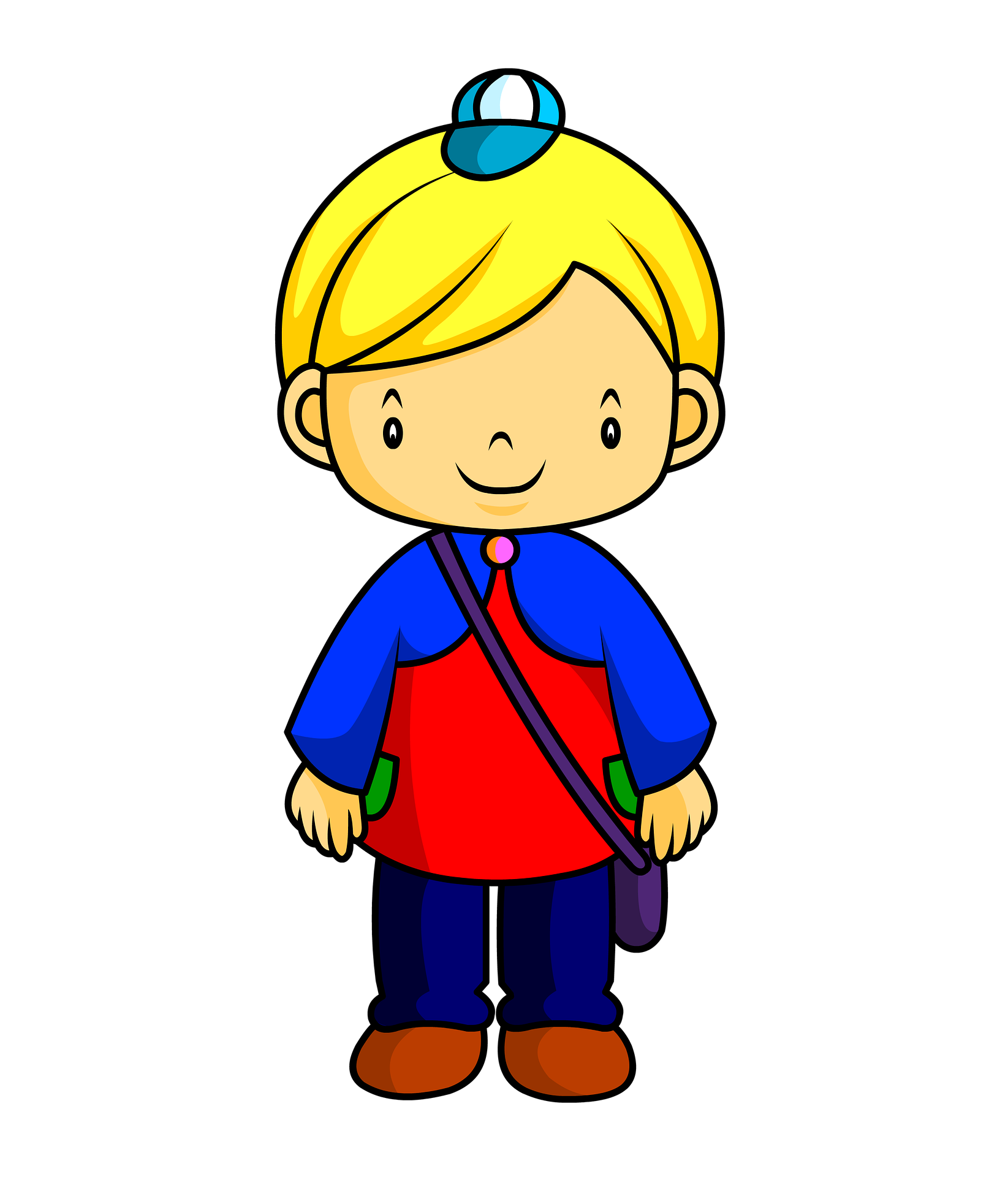 daha uzun
daha kısa
Gülçin
Talha
Deniz
daha kısa
daha kısa
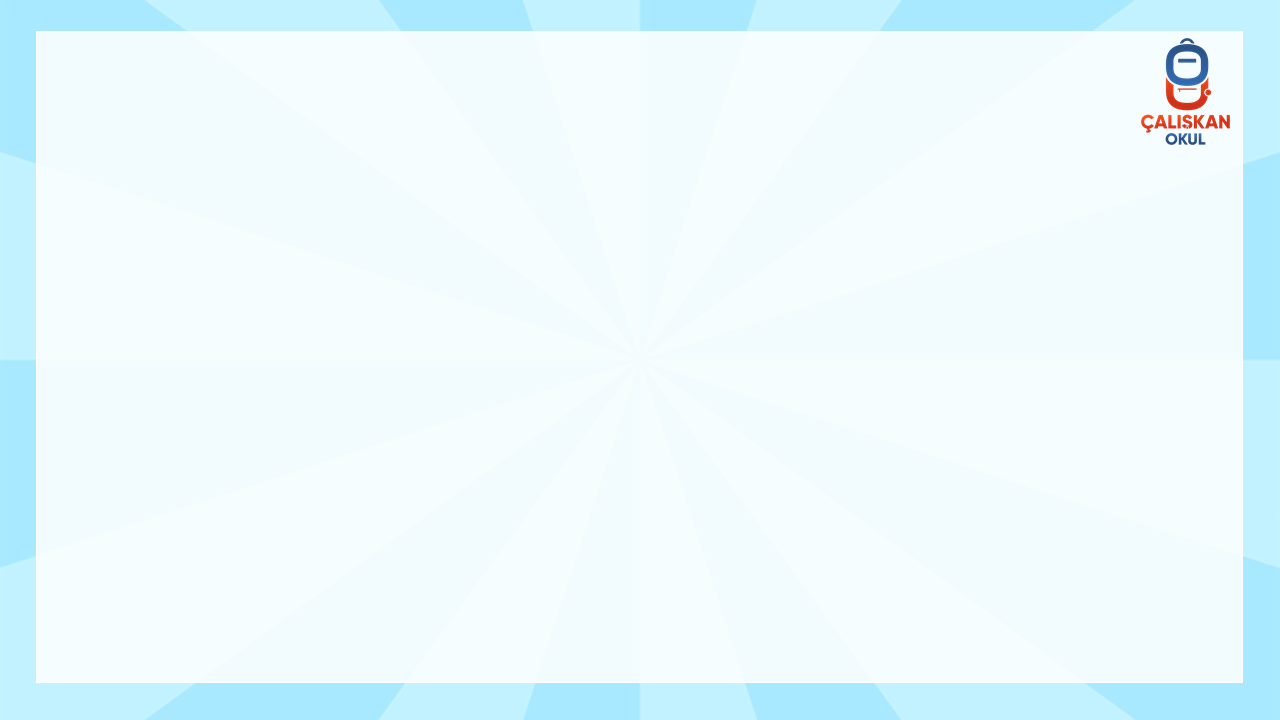 4
UZUNLUK ÖLÇME ETKİNLİKLERİ
Standart olmayan uzunluk ölçülerini
 uygun görsellere yerleştirelim.
Parmak
Ayak
Adım
Karış
Kulaç
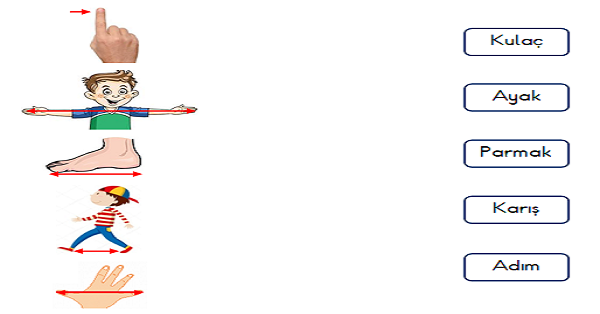 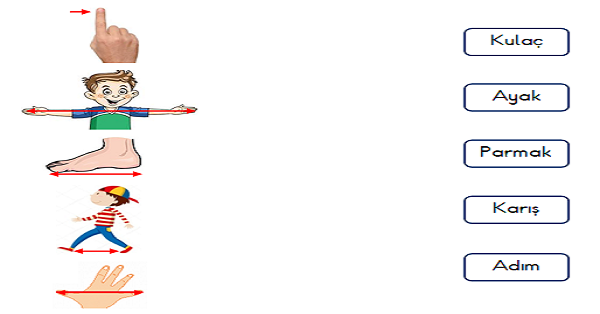 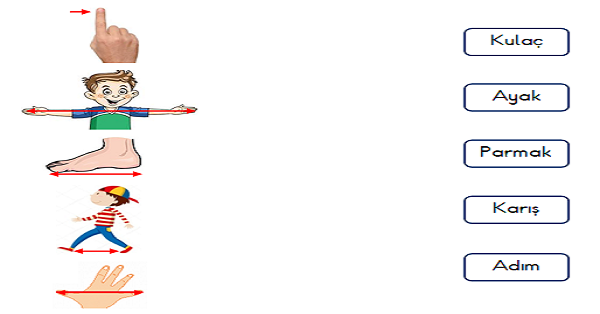 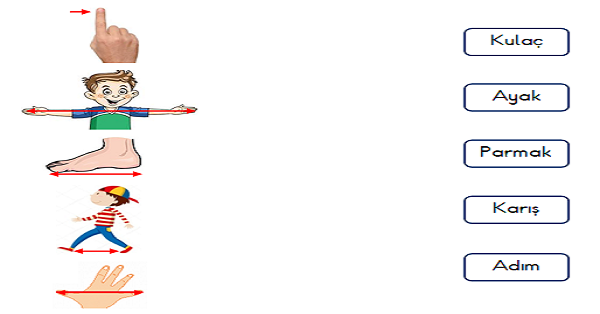 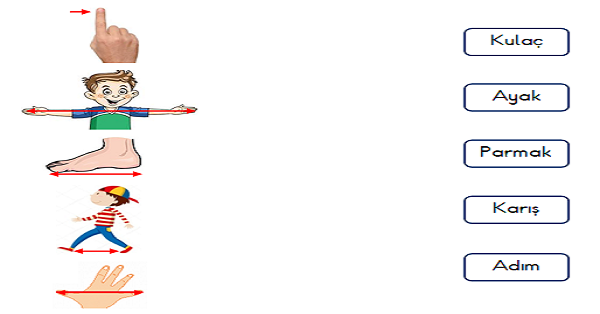 …….
…….
…….
…….
…….
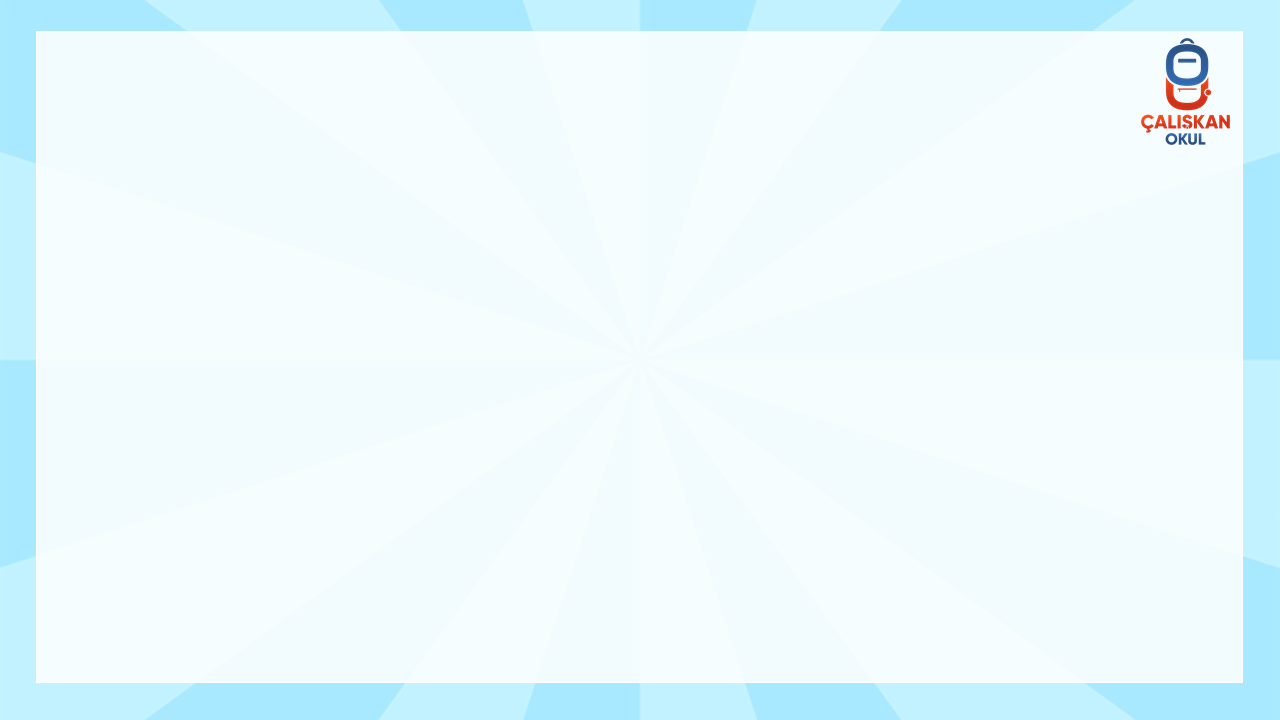 5
UZUNLUK ÖLÇME ETKİNLİKLERİ
Bir şeyin bir uçtan öbür ucuna kadar olan uzaklığına ne denir?

  A) Ağırlık 
   B) Uzunluk
  C) Kısalık
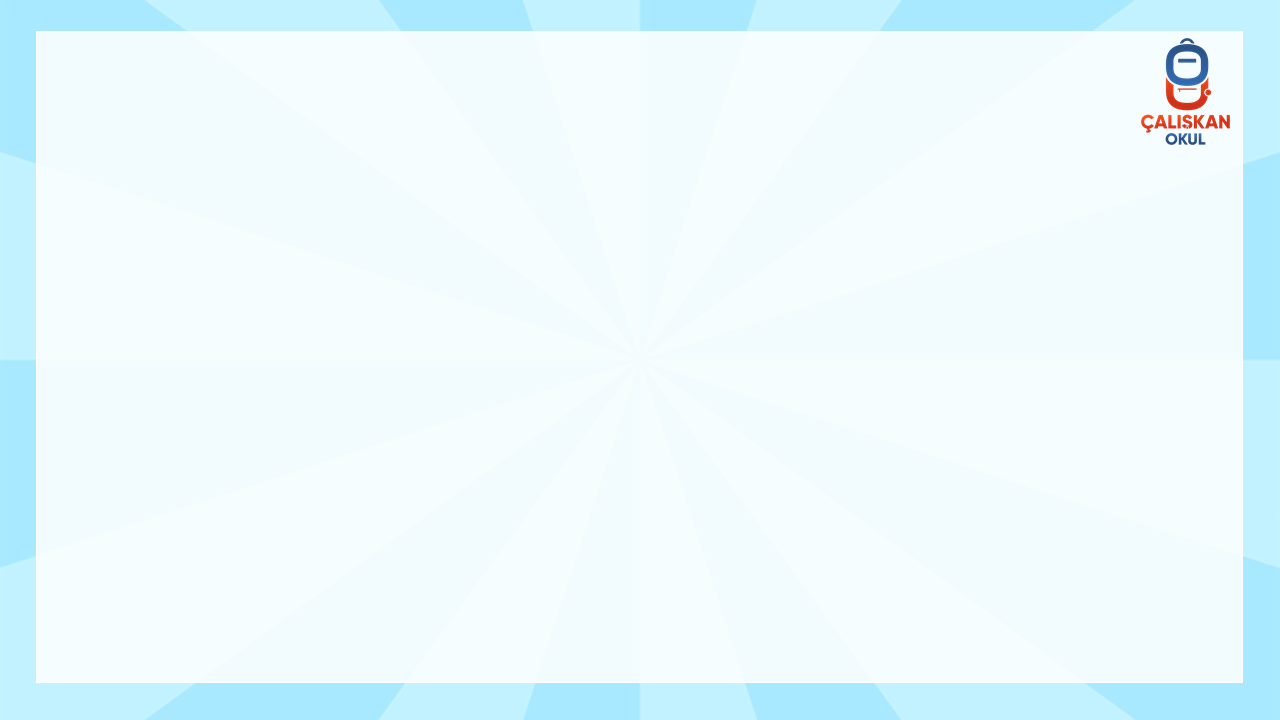 6
UZUNLUK ÖLÇME ETKİNLİKLERİ
Uzunlukları ölçmek için kullanılan standart ölçü hangisidir?

  A) Adım 
   B) Kulaç
  C) Metre
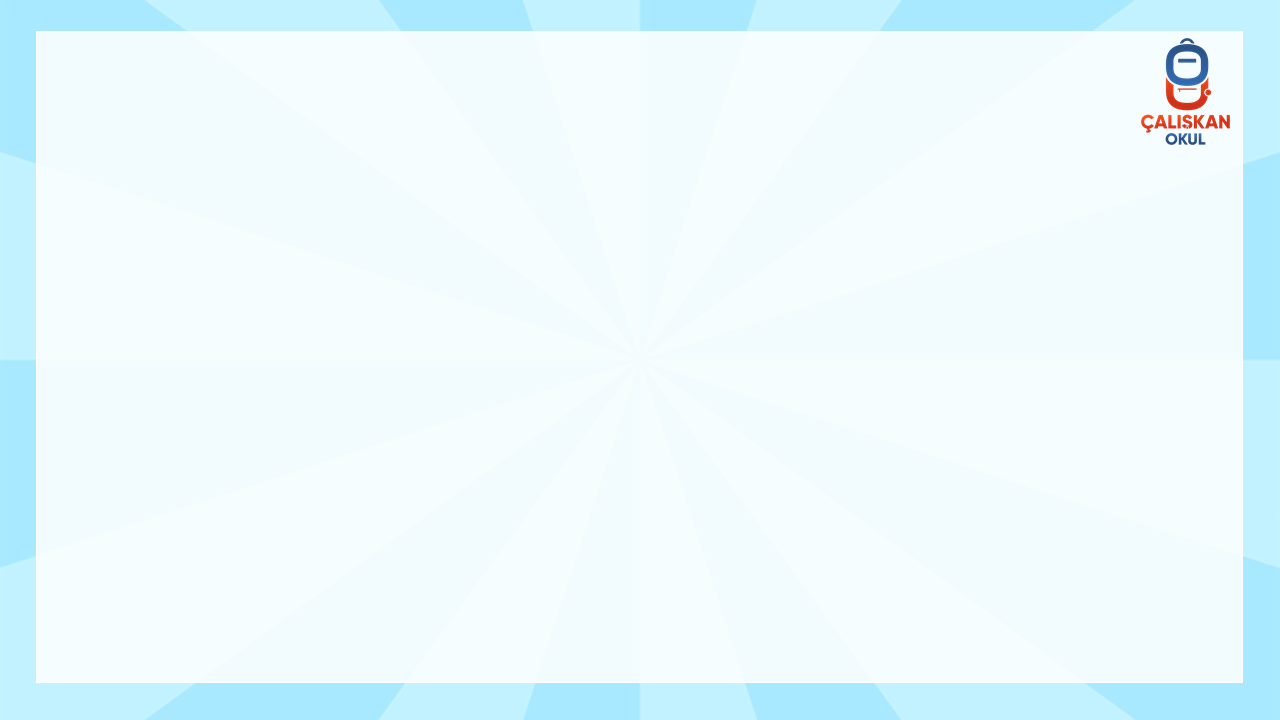 7
UZUNLUK ÖLÇME ETKİNLİKLERİ
Bir elin baş parmağı ile küçük parmağı arasındaki uzaklığa ne ad verilir ?

  A) Ayak 
   B) Kulaç
  C) Karış
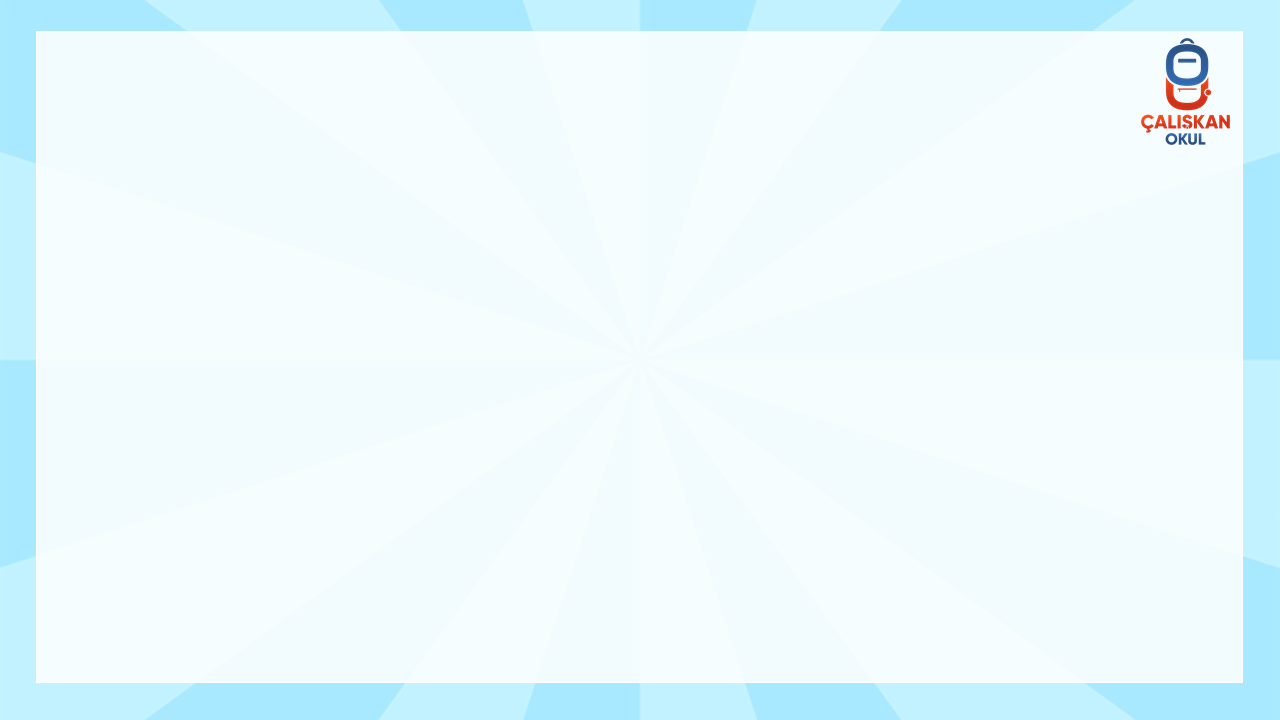 8
UZUNLUK ÖLÇME ETKİNLİKLERİ
Öğrencilerin uzundan kısaya doğru sıralanması hangisinde doğru verilmiştir?
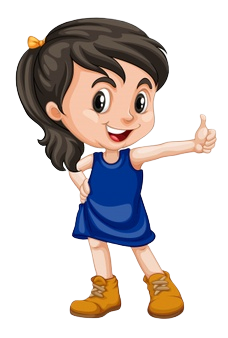 A) Deniz – Talha - Gülçin 
   B) Gülçin – Talha - Deniz
   C) Deniz – Gülçin - Talha
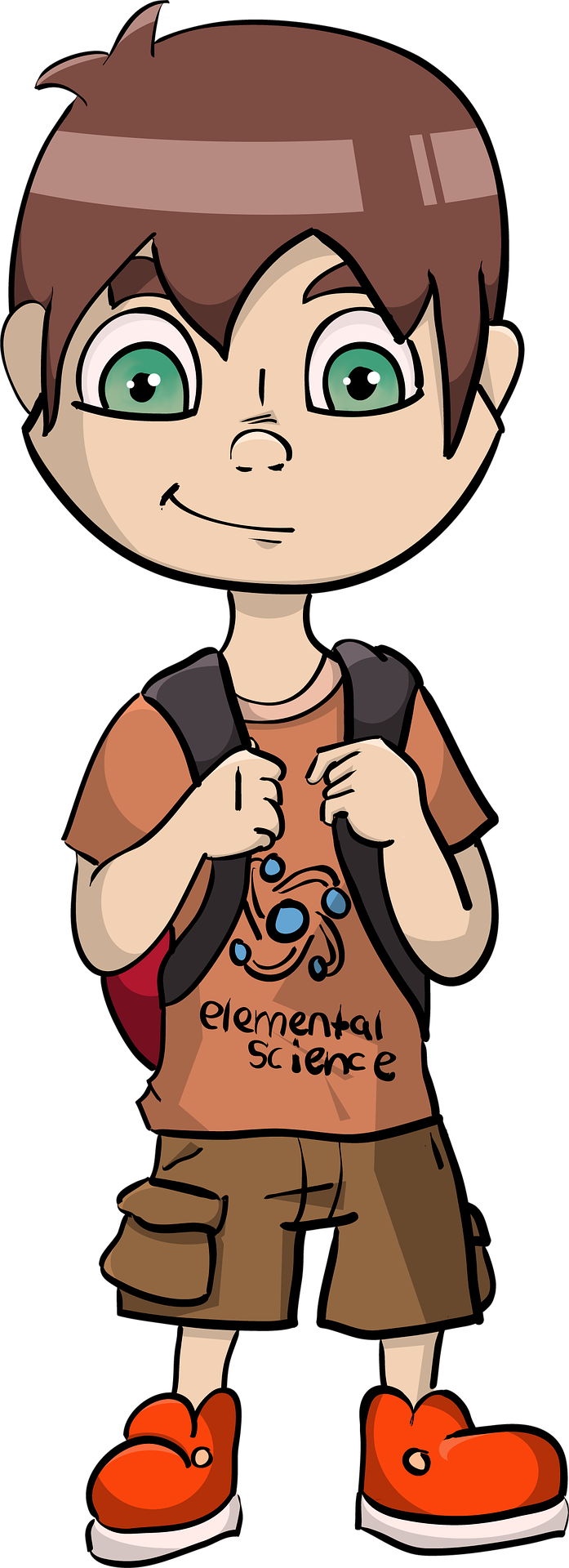 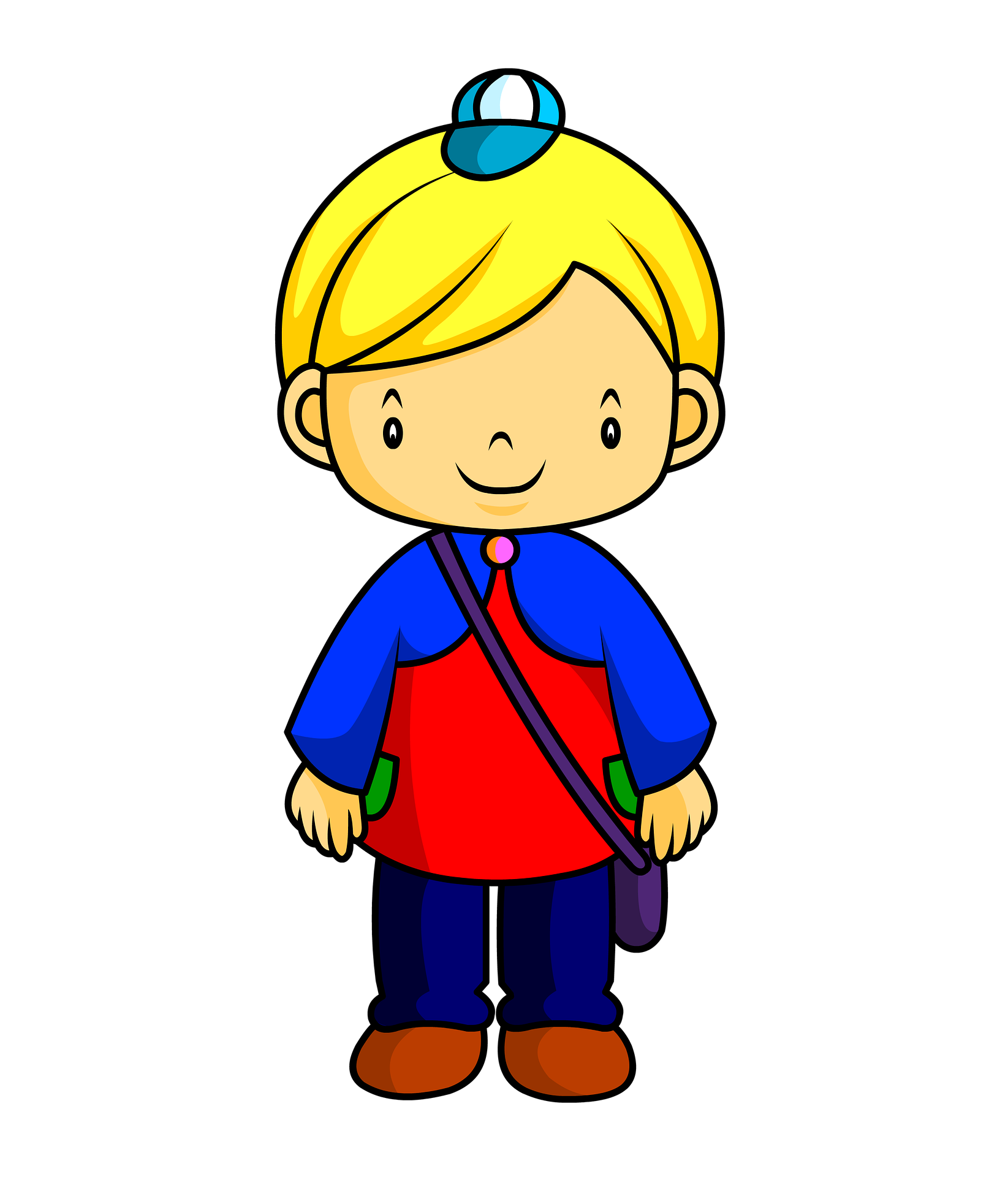 Talha
Deniz
Gülçin
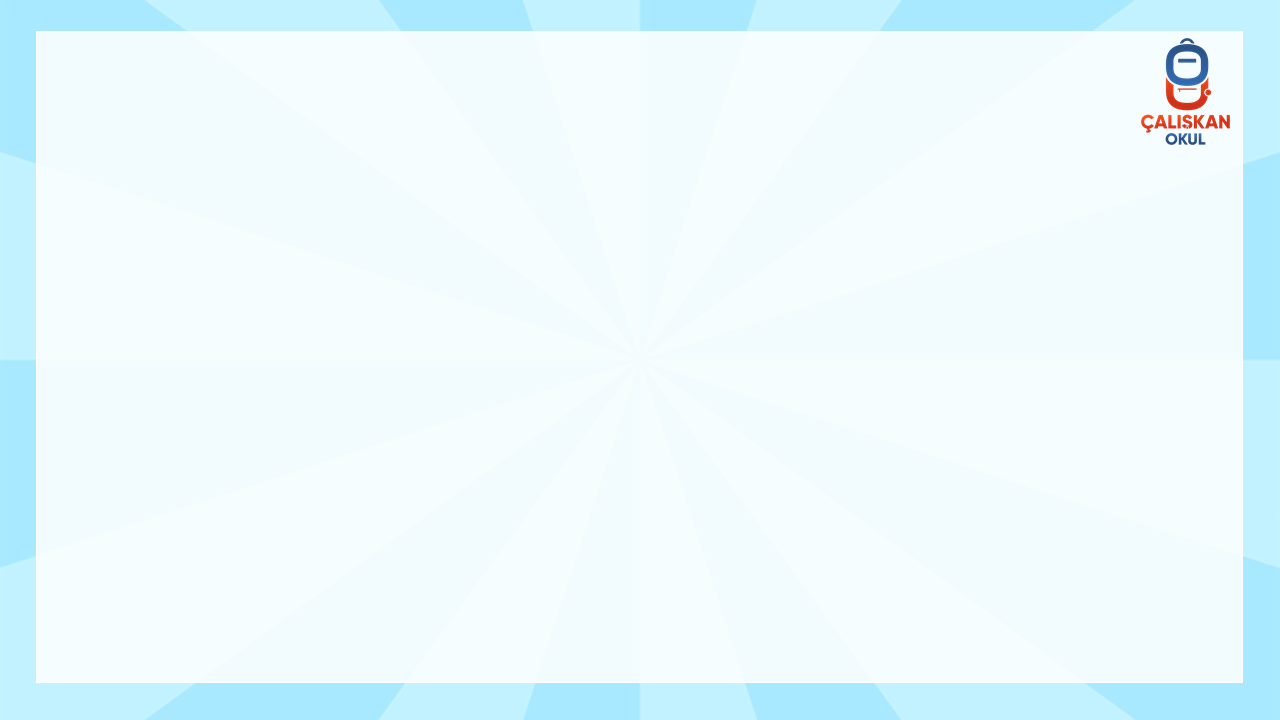 9
UZUNLUK ÖLÇME ETKİNLİKLERİ
Aşağıdakilerden hangisi ile bir ölçüm yapılamaz?
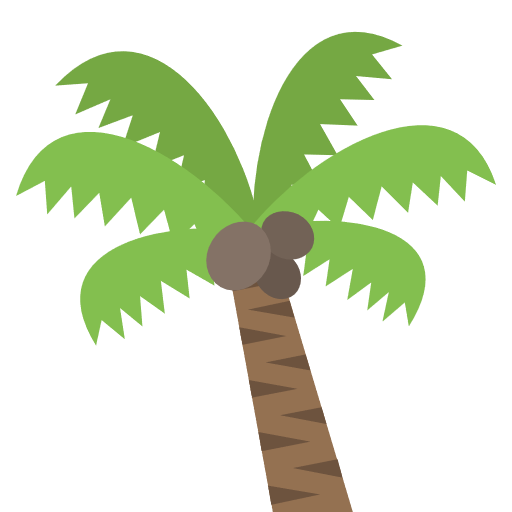 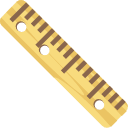 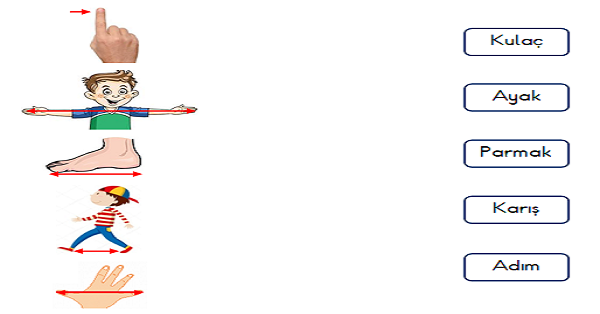 A)              B)            C)
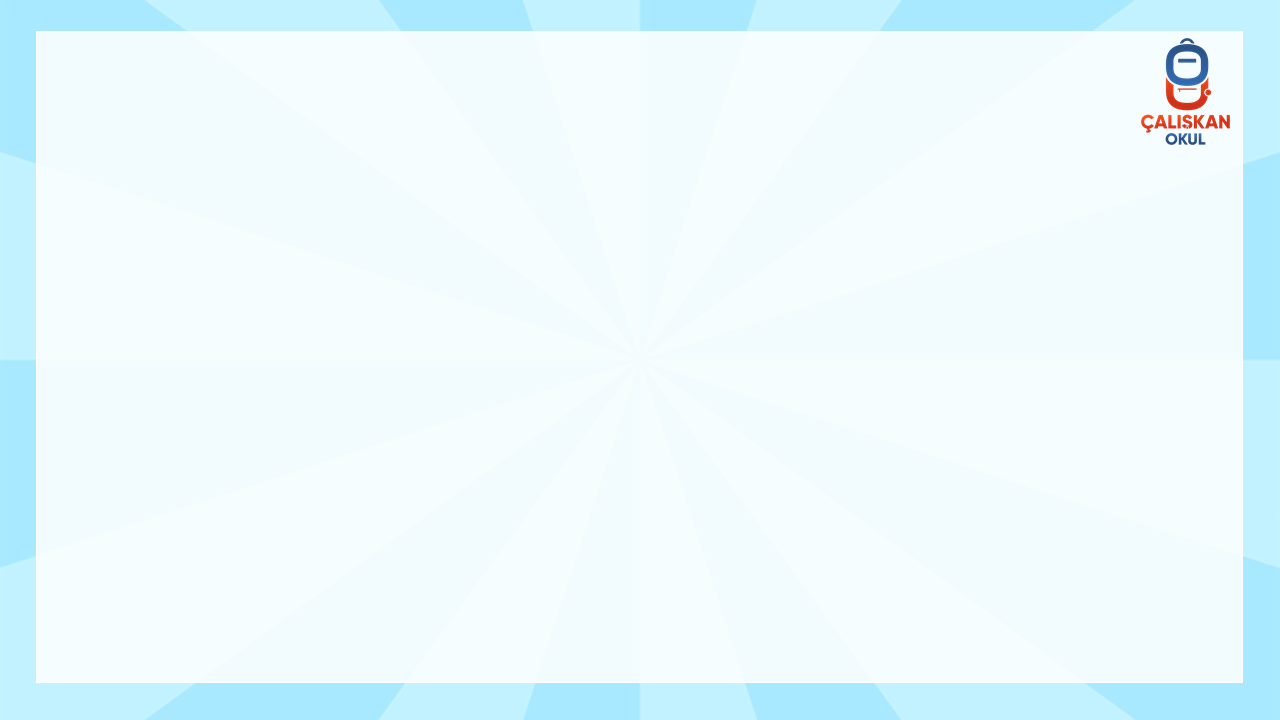 10
UZUNLUK ÖLÇME ETKİNLİKLERİ
Standart olmayan ölçü
birimlerinden hangisi en kısadır?

  A) Karış 
   B) Ayak
     C) Parmak
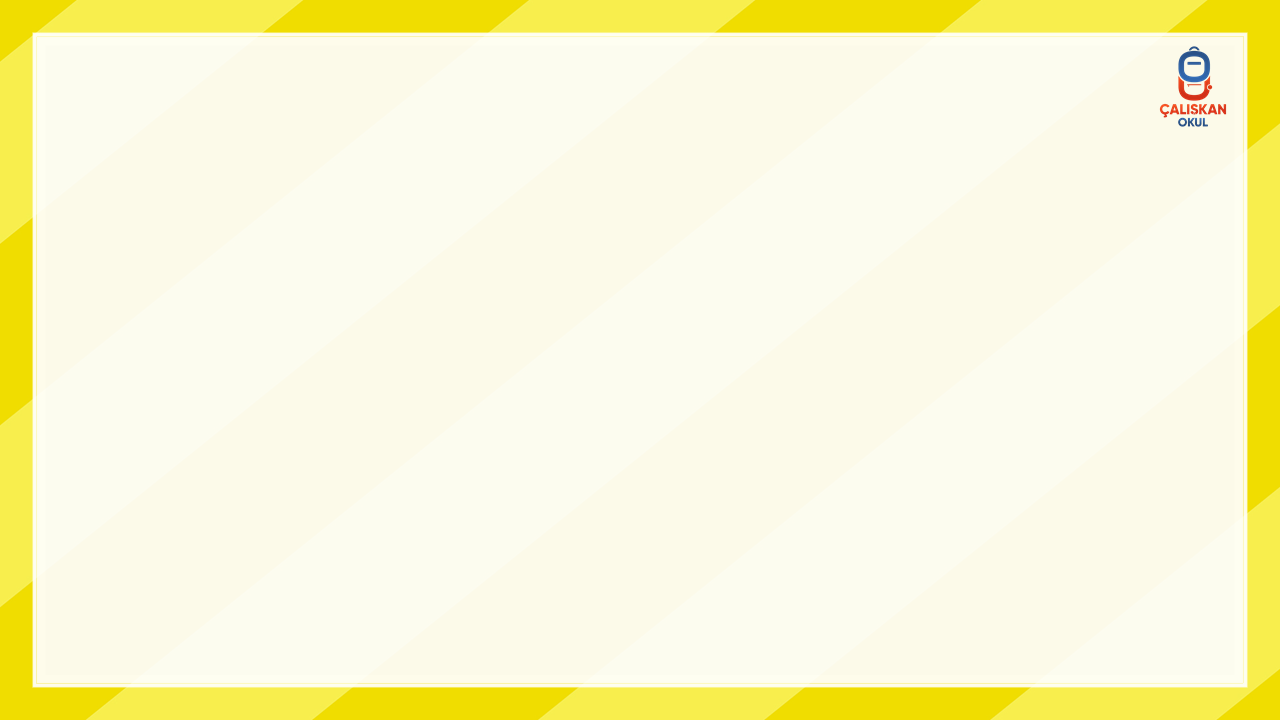 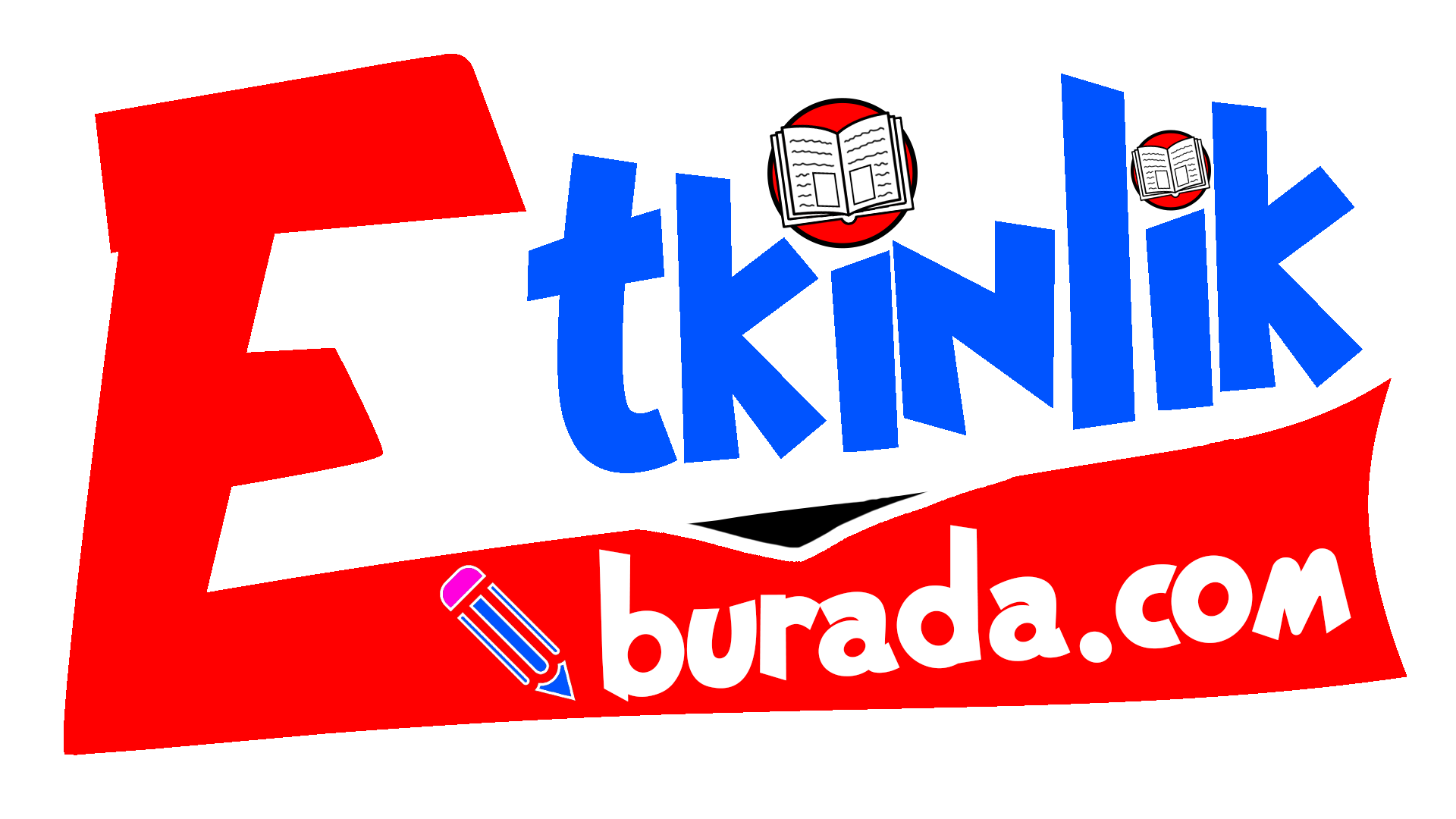 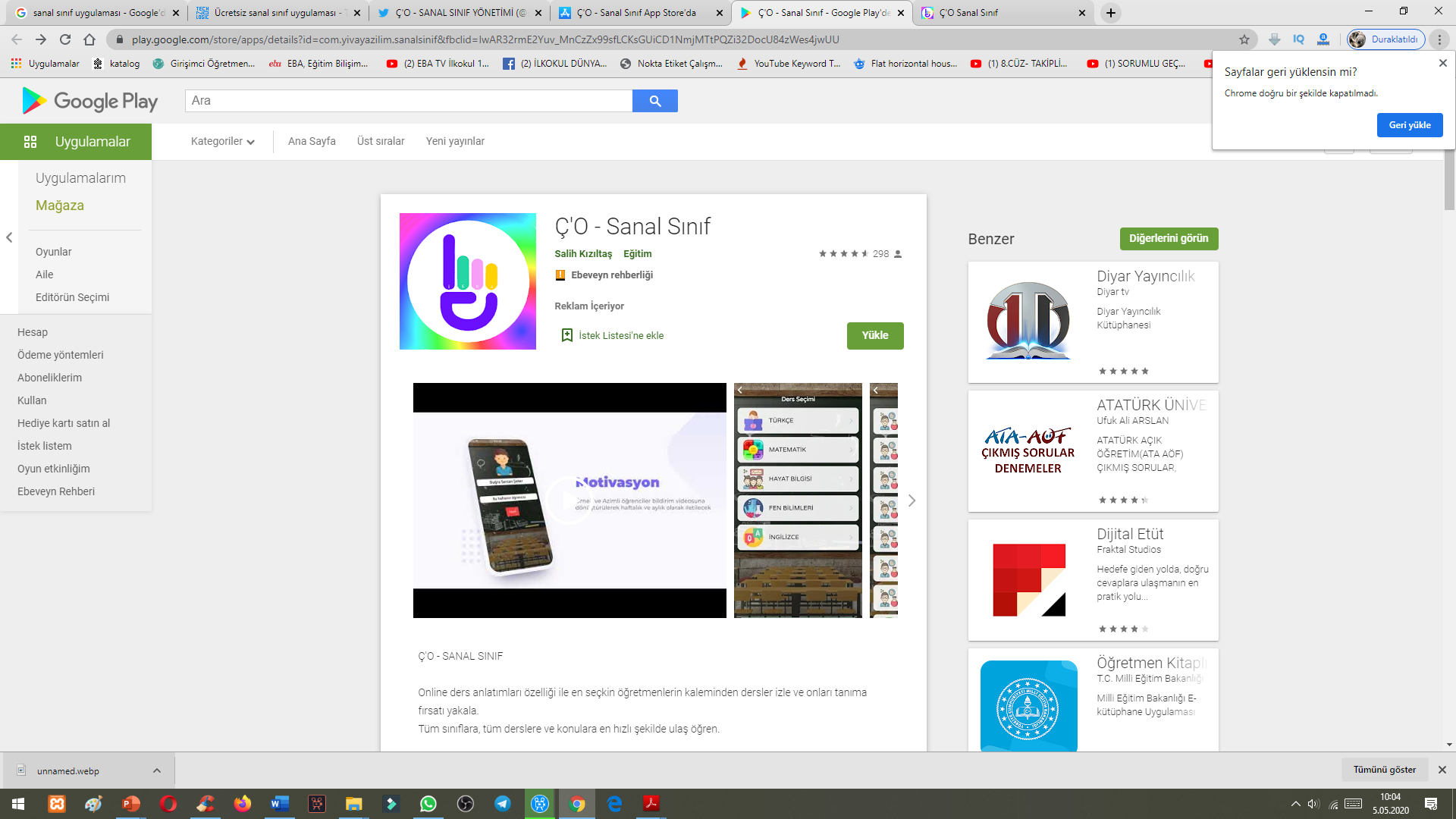 En iyi videolarımızla
 Ç’O SANAL SINIF
 uygulamasında
 ve 
www.etkinlikburada.com’ dayız.
Ziyaret etmeyi ve indirmeyi unutmayın!
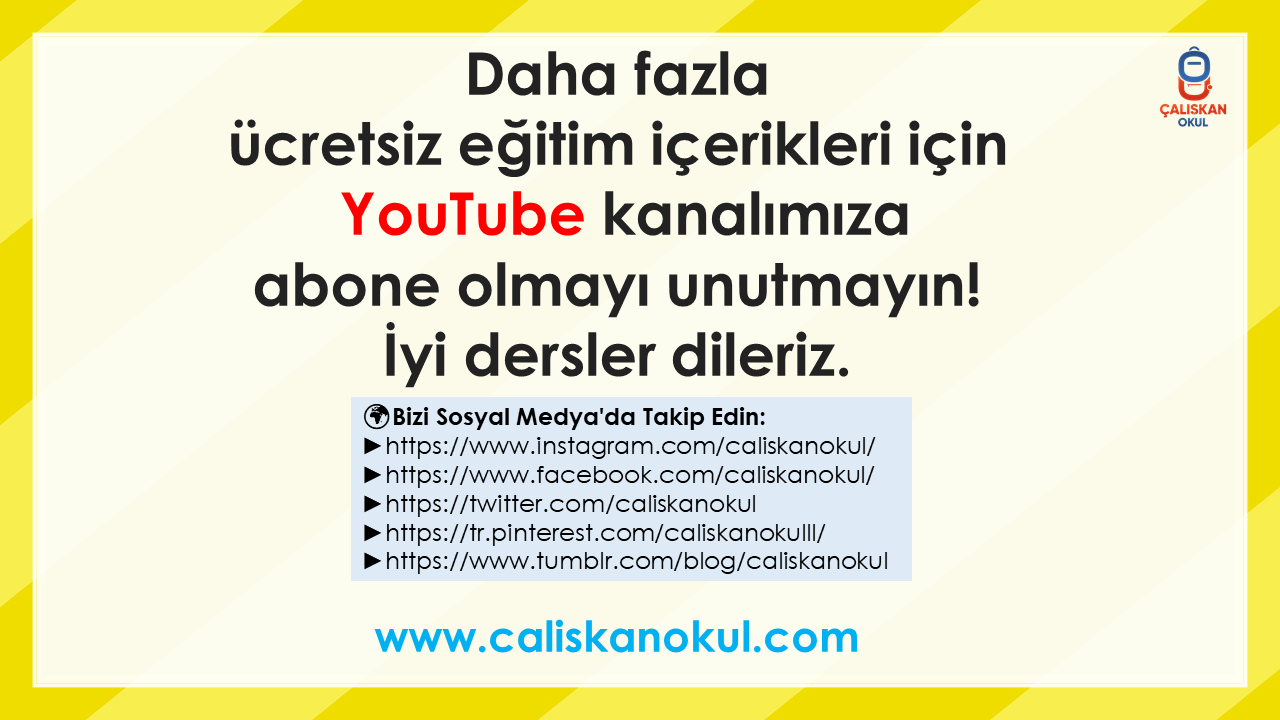 Çözümler
1. Sınıf Uzunluk Ölçme Etkinlikleri
videomuzda.